Sensory Evaluation of Cream
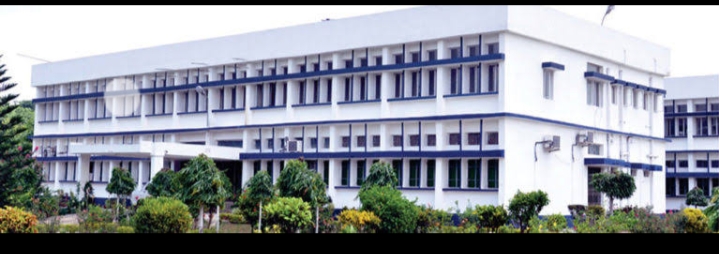 Department : Dairy TechnologyCourse Title : Ice Cream & Frozen DessertsCourse No. : DTT -222Course Teacher:  Bipin Kumar Singh
Introduction
Cream is that portion of milk in which the fat is concentrated, usually by centrifugal separation It contains all the constituents of milk from which it has been separated out, but these constituents are present in different proportions. Cream differs primarily in the percentage fat, in the processing treatments, in bacteriological treatments and in the use made of them.
Types of Cream
Table cream: (16-22% fat),
Whipping cream: (30-40% fat)
Plastic cream: (70-80%) fat
Low fat cream: (10-12% fat)
Frozen cream: Sweet cream containing50-75% fat, carefully processed and stored at 0-10° F.
Devonshire cream: Obtained by handskimming shallow pans of scaled whole milk.
Contd..
Cultured sour cream: Heavy, smooth,viscous, sour cream prepared by ripening of cream by culture.
 Commercial sweet cream: High qualitysweet cream for use in ice cream mix and other dairy products.
 Churning cream: (36-42% fat). Producedprimarily for the purpose of being made into butter.
Score card for cream
Score Card of Cream(ADSA)
Flavour                                               45
Bacteria                                              35
Sediments                                          10
Temperature                                        5
Container and closure                        5 
                                                     -----------------
                                          Total =       100
Materials Required:
Cream/milk sample bottles, 100 ml beakers, plungers, sediment tester and standard sediment disks, thermometer, acidity testing set, etc.
Procedure
Ascertain the condition and external appearance of the container and record observation as clean, attractive, dirty, loose lid, leaky, unsealed, dented, etc.
 Open the cover/lid and smell the contents immediately and examine smell and appearance of cream simultaneously. Record observation as pleasant, sour as well as any other off flavour if any, clean, foamy, fat separation, etc. Examine the inner side of the lid for adhering fat or foam.
 Stir the cream with plunger and note down the temperature.
 Perform the sediment test and compare the discs with the standard sediment discs and also estimate its Titratable acidity.
 Take about 50 ml of cream in a beaker from the sample and sip it. Roll it in the mouth for a few seconds and note down the flavour, mouth feel, consistency, etc. It is advised not to swallow the cream. Note down the observations in accordance to as shown in the score card and give score after deducting marks depending upon the type and intensity of defect.
Desirable attributes
Ingeneral, cartooned or bottled cream should have a clean, sweet, nutty flavour, be of uniform consistency, have a good physical appearance and good keeping quality.
The titratable acidity of all fresh cream should be consistent with the fat percentage of the cream. There
    exists and inverse relationship between the percentage of fat and the percentage of titratable acidity.
Any sediment in cream is objectionable. In case of cream the bacterial limits are double those for pasteurized Grade A milk.
The order of examination, applying in large part to Table Cream in glass containers, should be as follows
Serum separation
 Sediment
 Container and closure
 Cream plug
 Bacterial count
 Viscosity
 Flavour
 Acidity
 Feathering
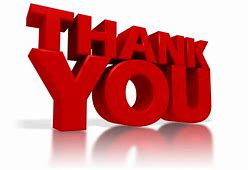